Most Important Charts and info from Units 1-5
Unit 1 Maps
Regions
Density: is the number of things—which could be people, animals, plants, or objects—in a certain area. The frequency something occurs
Arithmetic density: Number of objects in an area, commonly used to compare distribution of population in different countries. (# people / sq. kilometer / mile, Areas that are urbanized
Physiological density: Number of persons per unit of area suitable for agriculture. Could mean a country has difﬁculty growing enough food. Areas where food isn’t being produced, lets us know how much food is being produced in an area for the people the land supports 
Agricultural density:  Number of farmers per unit area of farmland. Could mean that a country has inefﬁcient agriculture if it is high density. A low agricultural density like the US means that there is high development, lots of mechanization, you need fewer farmers. Number helps to understand the level of development of a country
 Housing density-: Number of dwelling units per unit of area -- may mean people live in overcrowded housing, cities – apartments, suburbs - houses
Diffusion
Globalization is the process by which businesses or other organizations develop international influence or start operating on an international scale.Globalization is about the interconnectedness of people and businesses across the world that eventually leads to global cultural, political and economic integration. It is the ability to move and communicate easily with others all over the world in order to conduct business internationally
Some Benefits of Globalization are
more International trade.
more goods & services generally available at lower prices.
higher quality goods & services more generally available.
more wealth in the world.
lower cost of living.
higher standard of living.
Waste Reduction from greater economic efficiency.
Some Disadvantages of Globalization:
Developed countries can stifle development of undeveloped and under-developed countries.
Economic depression in one country can trigger adverse reaction across the globe.
It can increase spread of communicable diseases.
Companies face much greater competition.
Manufacturing jobs can be moved overseas causing many to lost jobs
Heighten economic differences between places
Decline of local cultures and traditions
Population: LDC - MDC
Population Terms
DTM and Why
Gotta Knows about the DTM Stages
Stage 1: Slow population growth, when the birth rate and death rates are both high. Most of the world before the Industrial Revolution was stage 1. Because Pandemics, wars, and weather catastrophes had big effects of population
Stage 2: The population increases greatly as the death rates (especially with children) drops due to improvements in  medical care but birth rates stay high so population growth occurs at a fast pace. Many of the least developed countries today are in this stage
Stage 3: The population growth slows because of a falling birth rate due to improvements in economic conditions, status of women and access to contraception.  Population continues to grow but at a slower rate. More developed countries (MDC’s) are in this stage today
Stage 4: The rate of natural increase is low or decreasing because of low death rates and low birth rates with a stable population rates. There is a higher levels of education, stronger economies, improved health care, more women in the workforce and a fertility rate of approximately 2 children per women. Mode developed countries are in this stage
Stage 5: There appears to be an emerging 5th state represented by man European countries and Japan. That have achieved this stage of have sub replacement birth rates and the population of elderly is greater than the youthful population.
Characteristics of the DTM Stages
Population Pyramids
Thomas Malthus: Coined the term over population. In An Essay on the Principle of Population (1798) Stating Earth’s population was growing much more rapidly than the Earth’s food supply. Food shortages and chaos inevitable. Possible checks on population growth: War, poverty, pestilence (epidemics), or famine.
Malthus did not foresee
He did not foresee the ability of people to increase food production so dramatically with new technologies
He assumed people had no control over their reproductive behavior, He did not foresee that population growth would slow down over time because of effective contraception, the changing role of women in society and an individual people’s reproductive decisions
He did not recognize that famine is usually related not to a lack of food but to the unequal distribution of food. For example famine struck various parts of Africa repeatedly throughout the 20th century, despite the fact that an abundance of food existed in other parts of the work
Role of Women  - Consequences of aging pop
Role of Women in Society
Role of Women in Society
Culture, economic, political and environmental realities have always shaped decisions about whether to have children.
Since these conditions have varied across tie and cultures so have birth rates,
How people viewed the role of women in society is particularly important
As countries industrialize and move to urban areas women began working, living in smaller apartments and homes, and urban families did not need children to work.
As women gain more education the number of children they have has decreased
Family Planning 
Governments influence TFT with concerns of overpopulation, the growth of population beyond what an area can support have led to anti- natalist policies, programs to decrease the number of births
Government Policies to Encourage Births (pro natalist policies, to encourage large families to stimulate economic growth and increased military power, increase the workforce,
Consequences for having an aging population
sub replacement birth rates 
the population of elderly is greater than the youthful population.
Increased dependency ratio
Care for the elderly, building nursing homes, health care workers
shortage of qualified workers, making it more difficult for businesses to fill in-demand roles. 
The combination of lower tax revenue and higher spending commitments on health care, pension and other benefits
Money needed for aging population health care
Money for families with aging parents at home
Government money for Adult day cares
Not enough younger people paying into social security
Not enough people to buy products
slowdown in productivity growth
more people using pensions than paying into them
Increased dependency ratio
Elderly have fixed incomes, so they pay less taxes which means less revenue for the state
Epidemiological Transition Model Stages: The predictable stages in disease and life expectancy that countries experience as they develop. / They correspond with the stages of the DTM
Migration
Consequence of migration on a receiving country
Adds to available low wage labor pool
Competition with locals for limited jobs
Additional cost on receiving country to provide services (food, housing, education, healthcare)
May result in higher taxes
Increased demand for goods and services (housing, food) that may result in price increases
Increased strain on natural resources (water, energy, food supply)
Refugee camps financially depend on receiving country
May pose costly security risks for receiving country
Strain on local schools for educating immigrating children, supplying ESL teachers
Refugees may provide skills and knowledge (skilled workers among refugees… doctors, scientists, etc)
Replacement population that satisfies the need in countries with an aging population to work decreasing a need to raise taxes on citizens
Obstacles to Migration
Migration
Unit 3 Culture:
Culture is all of a group’s learned behaviors, actions, beliefs, and objects .  It is a visible force seen in a group’s actions, possessions, and influence on the lands space: 
Visible Force Example: in a large city you can see factories, stores, high rise apartments, offices, architecture, land use patterns, houses, churches, road, arrangement of buildingss
Culture is also Invisible force that guides people through shared belief systems, customs, traditions, manners, values, humor/jokes, food preferences, behaviors, Norms:  the rules and expectations by which a society guides the behavior of its members
Children learn Culture by
Imitation, as when a child learns a language by repeating sounds
 Informal instruction, as when a parent reminds a child to say “please and thank you” or in the south Yes sir and no ma’am
 Formal instruction: as when a school teaches students history, math or driving a car
Cultural Complex : interrelated traits political parties, a football game, baseball team, (What are some examples of College football Culture?)
Cultural Convergence and Divergence
When cultures collide, they change.
 ➤ cultural convergence occurs when two cultures adopt each other’s traits and become more alike (examples?) 
➤ cultural divergence occurs when two cultures become increasingly different, often when one group moves away from the territory of one culture group. Cultural Divergence is the divide in culture into different directions, usually because the two cultures have become so dissimilar 
EX: when India unified and the migration of Hindu and Muslims
The Amish in the US
Acculturation - Assimilation
Acculturation occurs when two cultures come into contact with one another and the “weaker” (politically or with less mainstream acceptance) of the two adopts traits from the more dominant culture.
 Example: A family migrates here from Denmark settling in a Danish enclave in Iowa. The mother and father gave most of their children common Danish names, and commonly ate Danish foods. Within 3 generations their descendants still ate some of the Danish foods but had common US names
Assimilation: Sometimes acculturation leads to assimilation, when the original traits of the weaker culture are completely replaced by the traits of the more dominant culture and you can no longer distinguish them from the receiving group 
This often occurs as ethnic groups become more affluent and leave their ethnic areas. Complete assimilation rarely happens through, often one trait that is retained the longest is religion. For example grandchildren on immigrants from India might not longer speak Hindi but they might still practice their Hindu faith.
Assimilation of Native American Children:  Schools created by US government in the late 1800s where Native American children were forcibly removed from families and forced to adopt American culture. 
 Forced to:   learn English, wear western clothing 
      convert to Christianity
Classifying Languages
Institutional Languages: are used in education, work, mass media, and government
Many countries designate at least one institutional language as an Official Language which is used by government for laws, reports, and public objects, such as road signs, money and stamps. It is a language that would be understood by most of the country’s citizens.
The US has no official language.
 Some British colonies designate English as the official language but few of their citizens can speak it. Some countries have more than one official language and require public documents to be in all official languages
EX: Belgium, Albania, Canada, Finland, South Africa has 11 official languages – the most for a single country.
Literary Language means it is written as well as spoken. The system of written communication includes a method of writing and rules of grammar.
Nations with only one official language is called monolingual (only one official language), but some nations are multilingual (Belgium & Switzerland)
Developing Language: is spoken in daily use by people of all ages, from children to elderly . It also has a literary tradition, through literature and the language may not be widely distributed
Vigorous Language: is spoken in daily use by people of all ages, but it lacks a literary tradition. Languages in danger of dying. Or disappearing from use
Organizing Language Families
Language Family: is a collection of languages related through a common ancestral language that existed long before recorded history
Language Branch: is a collection of languages within a family related through a common ancestral language that existed several thousand years ago. Differences are not as extensive or as old as between language families and archeological evidence can confirm tat the branches derived from the same family EX: Germanic is a branch of Indo European 
Language Group: is a collection of languages within a branch that share a common origin in the relatively recent past and display many similarities in grammar and vocabulary – EX; dialects
Language families form the trunk of the tree
Individual languages are displayed as leaves
Some trunks divide into several branches, which represent language branches
Distribution of Indo European Branches
. Indo-European –Is the most widely used language family , it is the Predominate language family in Europe, South Asia, North America and Latin America.
Indo-European   language family developed as a result of migration and subsequent isolation of people that can only be reconstructed through linguistic and archeological theories
Germanic: English belongs to the West Germanic branch of the Indo-European family
. Branches of Indo-European
Indo-Iranian (Southwest and South Asia - includes Hindi and Farsi)
Romance (Southwest Europe and Latin America - includes Spanish, French, Italian)
Germanic (Northwestern Europe and North America - includes English, German, Swedish, Danish Norwegian and Iceland derived from old Norse)
Balto-Slavic (Eastern Europe - includes Russian and Polish), Albanian, Armenian, Greek, Celtic
The Basis of English
Creole Languages, Pidgin Language & Lingua Franca
Over time, two or more separate languages can mix and develop a more formal structure and vocabulary so that they are no longer pidgin language. They create a new combined language known as creole language. Afrikaans is a creole language spoken in South Africa that combines Dutch with several European and African languages
On the islands of the Caribbean, creole languages are common. Africans captured and brought to enslavement in the Americas between 1500’s and 1800’s were unable to transplant their languages, Stolen from their communities they were forced onto ships with captives from various regions in Africa, With no common language among the groups of captives communication was difficult, Because of this linguistic isolation most lost their languages, after a generation in the Americas. Yet they were able to  create creole languages by combining parts of their African languages with the European colonizer's languages of English, Spanish or Portuguese 
The most widely used creole language in the Americas is found in Haiti. Haitian Creole is derived mostly from French with influences from numerous languages of West Africa. It has become the official language of Haiti and a source of national pride and cultural identity 
Swahili in East Africa is an example of creole when early trade between Arab speaking merchants and Bantu speaking resident resulted in the development of Swahili and is an official language of four African nations
Pidgin Language: When speakers of  two different languages have extensive contract with each other – often because of trade – they sometimes develop pidgin language, a simplified mixture of two languages that has fewer grammar rules and a smaller vocabulary but is not the native language of either group.  In Papua New Guinea, the pidgin combines English and Papuan Languages 
Lingua Franca. Definition: A language mutually understood and commonly used in trade by people who have different native languages. Example: ENGLISH. Application: English, being the Lingua Franca, is the most important language in the world because the majority of trade conducted is done in English.
Dialect is a regional variation of a language distinguished by distinctive vocabulary, spelling and pronunciation
Prevailing World Religions Map
>93% (6.8 billion) of the world claim a religious affiliation
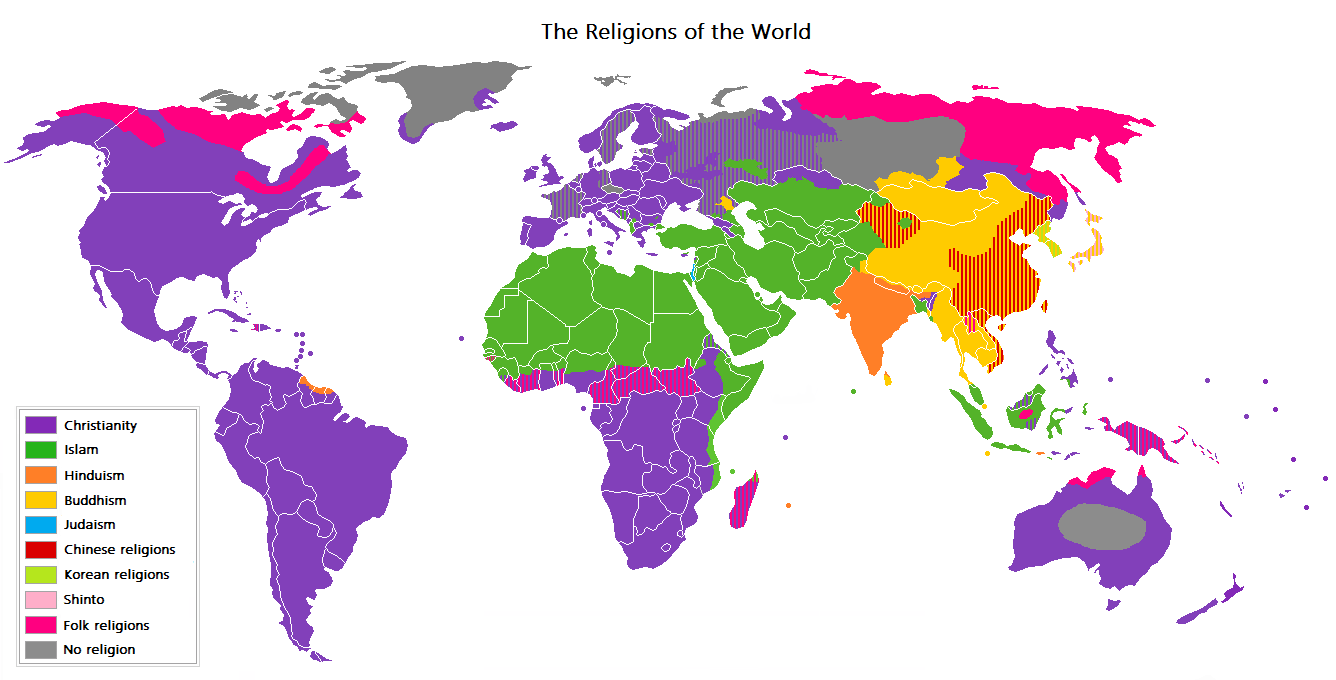 Major Religions (Chronological Order)
Hinduism ~2500 BCE (900 million)
Judaism ~ 2000BCE (14 million)
Christianity 33 CE (2.1 billion)
Islam ~610 CE (1.5 billion)
Sikhism 1469 CE (30 million)
Major Life Philosophies (Chronological Order)
Taoism 550 BCE (20 million)
Buddhism 520 BCE (360 million)
Confucianism ~495 BCE (5-6 million)
[Speaker Notes: This map shows the religion practiced by the majority of religious persons in the states of the world. It does not depict non-religious populations. (For example, although recent surveys estimate that 43-54% of French, and 46-85% of Swedes self-identify as atheist, agnostic, or non-spriritual, those nations are depicted as Catholic, and Protestant, respectively.) If the ratio of the largest religious group to the next largest religious group is less than 60:40, then the color of the state is a blend of the colors of the two largest groups. Therefore:
Countries such as Lebanon receive a blend of colors representing the two main religious groups i.e. Christians and Muslims
States consisting of multiple nations, countries, or autonomous regions receive a single color determined by the aggregate of their inhabitants. Thus, Tibet, for example, receives the same color as the People's Republic of China, even though that color does not accurately describe the Vajrayana Buddhist religious affiliation of its inhabitants.
Persons without a religion (atheists) are not counted in determining the majority religion. Because of this, the Netherlands is colored steel-blue (mixed Protestant and Catholic), even though there are more non-religious people than there are Catholics, who constitute the largest religious group[2].
Regions within a state whose predominant religion is different from the plurality religion of the nation-state are not separately indicated. Thus, the southern islands of Mindanao, the Sulu archipelago and parts of Palawan which contain most of the Philippines small 5% to 10% Muslim population are painted Catholic pink. Russia is painted Orthodox purple because its officially small Muslim population who cluster around the Caucasus and Tatarstan at 5% to 6%, according to Russian state figures are not numerous enough to justify a mixed green-pink color.
In Iraq, Shi'ite Muslims are generally estimated to form around 60% to 65% of the population while the large Sunni Muslim minority consists of 35% of the population and Christians only 3% which justifies coloring this state a light green in favor of Shi'ite Islam.
In contrast, Yemen is colored a mix of light and dark green to reflect the fact that no religious group forms 60% of its population; the UNHCR[3] reports that its Shia Zaydi minority forms 45% of the population whereas Sunni Muslims comprise 53% of the population.
It is interesting to note that predominantly Hindu majority India--at 80.5%--according to the 2001 census has the third largest population of Muslims in any country of the world which stands at 13.4% of this state.]
Religion:  the belief in and worship of a god or gods or any such system of belief and worship
Religions are divided into
Branches -a large and fundamental division within a religion – 
Catholic, Protestant and Orthodox branches of Christianity.
Sunni, Shi'ite, Sufi Mystic branches of Islam
Mahayana, Theravada branches of Buddhism
Denomination -a division or a within a branch that unites a number of local congregations into a single administrative body-
Protestant Denominations: Baptist, Lutheran, Methodist
Orthodox Denominations: Eastern, Russian, Greek, Coptic
Sect - a small group that has broken away from the established denomination (may be viewed as radical)
Universalizing Religions
Islam
Christianity
Buddhism
Sikhism
Baha’i

Ethnic Religions:
Hinduism
Judaism
Daoism 
Shintoism
Confucius
Classifications of Religions
Universalizing (60% adherents) 
 religions that claim applicability to all humans and that seek to transmit their beliefs through missionary work and conversions. And who choose to make some sort of symbolic commitment
Appeal to people everywhere all over the world
Known individual founder (prophet) & specific place of origin
Message diffused widely (missionaries)
Followers distributed widely.
Holidays based on events in founder’s life.
Holy places are associated with the founder
Religious calendar reflects the life of the founder
Group is heterogeneous
Ethnic (25% adherents)
Appeals to mainly one group of people living in one place
Strong territorial identification
Strong cultural identification
Become a member at birth or by adoption of a complex lifestyle and cultural identity (conversion) 
Unknown source.
Followers highly clustered.
Not just a statement of faith
Holidays based on local climate and agricultural practice
Holy places are associated with the physical environment of the hearth
Religious calendar reflects the seasons
Group homogeneous
UNIVERSALIZING RELIGIONS
Religious Hearths and Diffusion
Ethnic Religions Shintoism is a blending principals of Buddhism with a local religion of Japan. Taoism teaches that all people should live in harmony with nature. Confucianism focuses more on the worldly life rather than heaven/hell. Maintaining Order in Society Shamanism is ethnic religion that follows a local shaman. Animism belief that objects have a divine spirit
Unit 3 TERMINOLOGY – VARIATIONS ON A THEME
Boundaries
Boundary Disputes
Positional or definitional disputes occur when states argue about where the boarder actually is. The United States and Mexico feuded for years over their mutual border even after it was officially set by treaty in 1848.  The boundary between Argentina and Chile has been controversial because it follows the crests of the Andes Mountains and the watershed, which do not always coincide, 
Territorial Disputes/Locational:  arise over the ownership of a region, usually around mutual borders. Conflicts arise if the people of one state want to annex a territory whose population is ethnically related to them.  War between Mexico and the United States broke out in areas (such as Teas and California) where many US citizens had settled and yet the Mexican government controlled the land space. This type of expansionism is called irredentism (a movement to unite by people who share a language or other cultural elements but are divided by a national boundary) . A 20th century example is the German invasion of Czechoslovakia and Poland, areas with German minorities
Resource (or allocational) disputes involve disputes involve natural resources – such as mineral deposits, fertile farmland, or rich fishing groups – that lie in border areas, For example, the United States and Canada have feuded over fishing grounds in the Atlantic Ocean.  The spark for the Persian Gulf War of 1990-91 was a dispute between Iraq and Kuwait regarding rights to oil
Functional (or Operational) disputes arise when neighboring states cannot agree or policies that apply in border area, An example is the ongoing debate between the US and Mexico regarding the transport of people and goods across their long mutual border. The US has generally wanted stricter controls put on immigration from Mexico, and also has pressured the Mexican government to control drug trafficking across the border
A defined boundary – legally documented.
Treaty
Homeowners property line.
A delimited boundary:
a line on a map.
A demarcated boundary:
physical objects placed on a landscape
Federal and Unitary States:
The Law of the Sea
Much of this law is codified in the United Nations Convention on the Law of the Sea, signed Dec. 10, 1982 by 165 countries. The convention, described as a “constitution for the oceans,” represents an attempt to codify international law regarding territorial waters, sea-lanes, and ocean resources.
The law of the sea is a body of customs, treaties, and international agreements by which governments maintain order, productivity, and peaceful relations on the sea. ... The United Nations (UN) held its first Conference on the Law of the Sea (UNCLOS I) in 1956, which resulted in a 1958 Convention
                         Three types of water boundaries
Territorial Waters: Up to 12 nautical miles from shore  (about 14 land miles) a state may set laws regulating passage by ships registered in other states
Contiguous Zone:  Between 12 and 24 nautical miles from shore, a state may enforce laws concerning pollution, taxation, customs and immigration
Exclusive Economic Zone: Between 24 and 200 nautical miles, a state has the sole righto the fish and other marine life
Disputes can be taken to the tribunal for the Law of the Sea or to the International Court
Maritime Boundaries dictate the ownership of oceans and waterways off the coasts
The UN created the Law of the Sea (UNCLOS)
Each country has the right 12-nautical miles of territorial sea off the coast - no other countries can enter this zone without permission
Countries also have 200-nautical miles of Exclusive Economic Zone (EEZ) - the country will have the right to profit from this area (fishing, drilling, etc.) but other countries can use the water to travel
Anything beyond the 200 miles is part of the high seas - this water does not belong to any one country and is not held to the laws of any one country, but rather is subject to international admiralty law
If the distance between two countries is less than 24 miles this creates a choke point - the countries will establish median lines halfway between both countries waterways
Federal and Unitary States:
Why devolution Occurs
Colonization and Imperialism
Colonization
A colonizer takes over another place, putting its own government in charge and either moving its own people into the place or bringing in indentured outsiders to gain control or the people and the land
Reasons for Colonization
Economic Motives: To grow cash crops or raw materials and new markets for industries
Religion: Spread of that country’s religion to to natives
Power: The most powerful had the most land and resources
Trade: To protect trade routes and increase their influence
Imperialism: Continuation of a colonial empire even after it is no longer politically official
Nationalism: Pride in one’s own country
Reasons for Imperialism
Economic Motives: Industrial revolution created a great demand for cheap raw materials
Nationalism: European nations wanted to demonstrate their power and prestige to the world
Power: European nations had to get new colonies to balance out power with their neighbors
Consequences of Superimposed Boundaries in Africa
First 2 Agricultural Revolutions
Second Agricultural Revolution 
Started before Industrial Revolution in in the 1700’s and used the advances of the Industrial Revolution to increase food supply, better diets, longer life expectancy, support population growth, more people available to work
It increased food production and supported population growth and because less farmers were needed people flocked to cities to work in factories
New innovations (fertilizers, plow collars meant less farms could make more food
Farmers moved towards the enclosure system (land that had been treated as “common land” and used by non land owners was enclosed by the wealthy owners to create large, individual farms)
Innovations like the seed drill, cotton gin, crop rotation, tractors, reapers, and threshers continued to drive crop production
Railroads increased the speed of transportation so it doesn’t rot before it reaches the consumers
Supportive government policies
First Agricultural Revolution The origin of farming, the time when humans first domesticated plants and animals and no longer relied entirely on hunting and gathering around 8,000 BCE. This allowed humans to create larger and more stable sources of food thus increasing the population.
Domestication – manipulating genetics of plants and animals to make them useful for humans. Domesticated animals: Pigs, Goats, Sheep, Cattle
Much of the farming was subsistence farming, when farmers consume the crops they grow, using simple tools and manual labor
Environmental Factors: The end of the ice age resulted in massive redistribution of humans, animals and plants at that time
Cultural Factors:  While gathering vegetables seeds were dropped and were observed growing plants were seeds dropped and slowly began watering and fertilizing the soil. Probably in combination of accident and deliberate experiment
Increase in reliable food supplies: people can control food production and domesticated animals. Both helped to make agricultural production more efficient and increased the availability of food
Rapid increase in the total human population. More food means more people, you are less likely to starve to death. Life spans increased thus more people to tend the land and animals
Created the first calendars to determine when to plant and harvest
The Third Agricultural Revolution began in 1960’s included the Green Revolution, the agribusiness model of companies controlling the development, planting, processing and selling of food to the consumer
Agricultural Hearths
Subsistence Farming
Producing food needed to survive on a daily basis 
 Involves nearly total self-sufficiency on the part of its members. No exchange (or minimal, if any). food for themselves only.
 No knowledge of soil chemistry, fertilizing, or irrigation, once the soil become infertile, they move to another parcel of land, clear the vegetation, turn the soil and try again. 150 to 200 million people in Africa, Middle America, tropical South America and parts of Southeast Asia. 
In Africa, South and East Asia, Latin America 
Two types – 
Extensive: large areas of land and minimal labor input per unit area. Production and pop density is low. – 
Intensive: cultivation of small landholdings through the expenditure of great amounts of labor per unit area. Production and pop density are both high
Agricultural Regions in predominately   
                     developing countries 
Intensive subsistence, wet-rice dominant: the large population concentrations of east Asia and South Asia
Intensive subsistence, crops other than rice dominate: The large population concentrations of East Asia and South Asia, there growing rice is difficult
Pastoral nomadism: the drylands of Southwest Asia and East Asia
Shifting cultivation: The tropical regions of Latin America, sub-Saharan Africa, and Southeast Asia
Plantation: A form of commercial agriculture found in tropical and subtropical developing countries of Latin America, sub-Saharan Africa, South Asia and Southeast Asia
Subsistence Agriculture
Shifting Cultivation- often referred to as slash and burn or swidden agriculture. Vegetation is slashed then burned
slash and burn or swidden agriculture. Vegetation is slashed then burned. The burnt areas is very fertile but the nutrients are depleted after 2-3 years so farmers move on to slash and burn another piece of jungle
Swidden: a patch of land cleared for planting through slashing and burning
Intertillage or the growing of various types of crops is common. The village chief or council assigns a plot of land to each family and allows them to keep what they raise. Farming is done almost exclusively by hand an plows and animals are not generally used. When the nutrients are used up they move on to another site and allow the old site to return to its natural vegetation and come back to it years later
Future of Slash and burn: Deforestation is a serous problem  and shifting cultivation , logging, cash crops, ranching,  are all contributing to climate change.
Shifting Cultivation is known as Cultivation because it lacks the technology and updates of true agriculture
Swidden will vary from region to region, but they will not resemble the rectangular shape of MDC’s
The land belongs to the village, so elders will decide which area will be the food of one family and that might be a different crop than the other portions
Crops vary, but include:
Rice, maize, manoic (root that provides carbs for large populations of the world) millet (grain), sorghum (grain), yams, sugarcane, plantains, etc
Reasons why shifting cultivation is expected to diminish during the twenty-first century
Pastoral Nomads select the type and number of animals for herd according to  local cultural and physical characteristics. Choice depends of the relative prestige of animals and the ability of species to adapt to a particular climate and vegetation
Camels: well suited to arid climates because they can go long periods without water, carry heavy baggage, and move rapidly, 
Goats: need more water than camels but are tough and agile and can survive on virtually any vegetation. No matter how poor
Sheep : relatively slow moving and affected by climate changes. Require more water than camels and goats and are more selective about which plants they will eat.
Pastoral nomads do not wander randomly but have a strong sense of territoriality and every group controls a piece of territory but will invade another groups territory in an emergency or war declared. The actual amount of land a group controls depends on its wealth and power .
Transhumance is the seasonal migration of livestock between mountains and lowland pasture areas. Pasture is grass or other plants for feeding grazing animals as well as land for grazing.. Sheep may pasture in alpine meadows in summer and herded into valleys in the winter pasture
Pastoral nomadism is declining in part as a victim of modern technology (they would carry goods and information across sparsely inhabited drylands) and because of new modern weapons and national government they are no longer very powerful
Governments have forced groups into confined areas or forced them to give up pastoral nomadism because they want the land for other uses
Planting around the World / LDC vs MDC
LDC
Most farm for their own food
Almost 50% of population involved in farming
Traditional and local methods
Less land can be farmed (due to a lack of mechanization)
Less output per person
This type of farming is Labor intensive (using man power to produce output
Pros and Cons of Agricultural Methods in the LDC’S
Shifting Cultivation: Ineffective and land consuming but environmentally friendly (in small doses) but would contribute to deforestation and global warming (burning) at large scales
Pastoral Nomadism; Disliked by government who would like to use the land for their own purposes but seems to be an effective form of farming in areas with little water – used to be the main source of movement across difficult terrains but replaced by transportation and technology
Intensive Subsistence Farming: Provides the majority of the planet wit food but was ineffective  for years in East and Southeast Asia due to communes (shared Communist farms)
MDC
Farmers in MDC’s are Commercial Farmers
Food to sell
Less than 5% of population
Large farms over 400 acres
4% of farmers in the US account for ½ of the crops
Half of all famers in the US generate less than $10,000 yearly
Use of technology (tractors, GPS) transportation (railroads, and trucks) and scientific advancements (fertilizers and pesticides)
This type of farming is Capital Intensive (use cash to buy machinery to increase output
Agribusiness
Agribusiness - Refers to the relationship between businesses and agricultural producers
The integration of various steps of production in the food processing industry.
The trend whereby large corporations buy and control many different steps in a food-processing industry is commonly referred to as  agribusiness. 
The primary purpose of commercial agriculture is to make a profit $$$$
Agribusiness has largely contributed to the demise of the family farm, As agriculture becomes increasingly controlled by large corporations that have the technology to mass produce goods without much human capital, it loses its need for human labor. Furthermore, the agricultural activities that require large amounts of labor have been relocated to parts of the globe where human labor is cheaper
Mixed Crop and Livestock Farming
Common in the US and Europe
A mixture of farming and raising animals
Most of the crops are used to feed the animals then manure is used to fertilize the fields
Most land goes to the crops, but most of the money comes from the animal products (beef, milk, eggs)
The cops are rotated through two seasons, but animals are year long (these also reflect the time of year these items can be sold
Farmers plan their crop rotation years in advance to get the most nutrients from each crop
Corn is the most often produced crop in the US
Used for human and animal consumption
The Corn Belt is the major region (Ohio to the Dakotas)
Corn subsidies are available from the US government in order to support farmers and control the amount of any given agricultural commodity
Many small and family farms are threatened by rising costs and completion from corporate farms
Soybeans are the second most important crop in the US (mixed commercial)
Produce both human and animal food
Tofu (soybean mild) in Asia and soybean oil in the US are major food
Grain Farming
Grain is the seed from different types of grasses (wheat, corn, oats, barley, rice, millet, etc)
Grain represents the major crop on most farms, these are staple crops (can be the base for feeding an entire civilization)
On grain farms the purpose is not to produce food for animals, but food to sell for humans
Wheat is most important (in grain farming) because of its uses (bread), ease of transport and profitability 
The US is the largest commercial producer of grain
All locations are found in areas that are too dry for mixed crop and livestock)
Grain Farming in the US
Most US grain comes from winter and spring wheat
Most wheat farms are large and heavily reliant on machinery
The reaper was the first machine to cut the grain
The combine has replaced the reaper because it can reap, thresh and clean the grain
The workload on a grain farm depends on the season of planting
Wheat is the largest export crop worldwide with about 50% coming from the US and Canada (large scale grain farms)
The North American prairie states are such big producers that they are known as the “World’s Breadbasket
Livestock Ranching
Livestock Ranching is an agricultural activity that takes place over large expanses of land and is an example of extensive commercial agriculture. Additionally, it doesn’t require a large amount of human labor or capital inputs
Ranching takes place in the drier climates across the globe where wide expanses of land that are not very good for cultivation exist.  
Livestock Ranching and Pastoral Nomadism both exist in environments too harsh for crop production
The largest cattle markets were located in Chicago and herds were  move their by foot and then on cattle cars (railroads) 
In recent years Livestock Ranching has been most responsible for deforestation of the rain forest in parts of Central and South America?
Advantages of cattle feedlots over traditional methods of livestock ranching, moving the cattle around
Feedlots combine a number of steps in the meat packing industry in one location. 
Feedlots are more efficient at adding weight to cattle. 
Feedlots reduce transportation costs of cattle prior to being slaughtered. 
Feedlots reduce transportation costs of the finished product
Because feedlots use a smaller amount of land compared to cattle ranching costs are minimized
Many feed fattening farms (feedlots) have located in the southeast and west of the United States because of  proximity to growing markets in the south and west. And less severe weather. 
The greatest concentration of cattle feedlots, where cattle are fattened in a mechanized, factory-like process, exists in a corridor from South Dakota to Texas. Feedlots are also found in large numbers in Washington, Utah, Idaho, and Arizona. Some feedlots can hold more than 1 million head of cattle
Dairy Farming
Common near urban areas in US, Canada, Europe, Russia, Australia and New Zealand
Produce the majority of milk worldwide – sole to wholesalers and retailers to reach consumers
Increases in income and technology (railroads and refrigeration) made milk common
The vast majority of diary producers used to be clustered in developed countries but this is changing (China is the world’s larges dairy producer)
Dairy farms need to be near to markets because it is perishable (milkshed is the area around a market that can be reached before spoiling)
Modern milksheds are 300 miles
The distance still influences the products, the farther the farm the more the focus on other products (cheese, butter, evaporated/condensed/dried milk)EX: NE farms focus on milk but Wisconsin focuses on cheese and New Zealand avoids fresh milk du to distance
Dairy farming is facing ongoing issues:   Labor intensive requirements (milking),   Cost of feed and machinery if possible,      Lower profits worldwide
Mediterranean Agriculture exists primarily on the lands that border the Mediterranean Sea, western Asia, California, central Chile, southwestern part of South Africa, southwestern Australia and grown for human consumption.Horticulture is the growing of fruits, vegetables, flowers and tree crops
Agricultural Regions
Plantation Agriculture
Challenges to Agriculture
Seven Challenges of Agriculture
Losing agricultural land to competing uses
2. Improving the productivity of existing farmland
3. Conserving scarce resources, such as water and top soil
4. Identifying the appropriate role in agriculture for biotechnology
5. Balancing production of food for international trade rather than for   
      consumption at home
6. Meeting the needs of people who are undernourished
7. Making greater use of organic farming
Global Concerns:
More land being cleared and being farmed in an intensive manner created harsh landscapes
Erosion – Loss of soil (through wind, rain, etc)
Overgrazing of grassland can lead to dry lands – leads to erosion and desertification
Soil – More farming equals less nutrients
Loss of natural vegetation – Introducing new crops can lead to over powering of traditional ones
Increased chemicals – fertilizers and pesticides change the soil
Loss of prime agricultural land (urban sprawl)
Desertification – land changing to desert like conditions
Loss of Agricultural Land
Desertification: the degradation of land, especially in semiarid areas, primarily because of human actions such as excessive crop planning, animal grazing and tree cutting. Also known as semiarid land degradation
Earth Policy Institute estimates that 5 million acres of land have been degraded around the world 
Excessive water threatens other agricultural areas especially driver lands that receive water from human built irrigation systems with inadequate drainage causing underground water level rises to the point where roots become waterlogged
Commercial Gardening and Fruit Farming
Von Thunen Model: is used to help explain the importance of proximity to market  in the choice of crops on commercial farms. The farmer needs to compare two costs, the cost of the land and the cost of transporting products to market
First Ring: market oriented gardens and milk producers were located in the first ring out from cities, These products are expensive to deliver and must reach market quickly because they are perishable
Second Ring: the next ring out from cities contained wood lots, where timber was cut for construction and fuel: closeness to market is important for this commodity because of its weight
Third Ring: The next ring was used for various crops and for pasture; the specific commodity was rotated from one year to the next
Fourth Ring: the outer most ring was devoted exclusively to animal grazing, which requires lots of space
Green Revolution
Green Revolution Pros and Cons
Pros
Agricultural production now outpaces population growth, almost certainly avoiding disastrous famines that have plagued the past
Nitrogen based fertilizers, now widely used, have greatly increased farm productivity in many countries of the world
Scientists continue to invent new food sources, including cultivating the oceans, developing higher protein cereals, and improving palatability of rarely consumed foods
New irrigation process have greatly increased crop yields
Agribusiness has increased the productivity of cash crops, yielding profits for farmers and raising large amounts of basic crops to feed the world
Cons
Poor countries cannot always afford the machinery, seeds ,and fertilizers necessary to raise the new crops. Leading to problems in getting the new foods to their citizens
Farmers in poor countries cannot afford the fertilizers, increasing inequalities between rich and poor countries, Fertilizers also lead to groundwater pollution and the reduction of organic matter in the soil
Many fishing areas are already overfished and populations of many breeds of fish are dwindling. Cultural preferences shape food consumption, and production of rarely eaten foods will not change eating habits
Many people in Sub-Saharan Africa are not getting enough to eat, with millions facing famine, Green Revolution techniques have made too few inroads and population is increasing faster than food production
Irrigation has led to serous groundwater depletion, negatively impacting water supplies of urban populations
Agribusiness often means that land is devoted to raising one type of crop, rather than the variety needed for balanced diet, especially in poorer countries
Genetically Modified Organisms (GMOs) can be defined as organisms (i.e. plants, animals or microorganisms) in which the genetic material (DNA) has been altered in a way that does not occur naturally by mating and/or natural recombination
Cons
Allergic reactions: GMO foods can present significant allergy risks to people because Genetic modification often mixes or adds proteins that weren't indigenous to the original plant or animal, causing new allergic reactions in the human body. 
Decreased Antibiotic Efficacy Some GMO foods have had antibiotic features built into them to make them immune or resistant to diseases or viruses, but can make actual antibiotic medications less effective.
Gene Transfer A constant risk of GMO foods is that the modified genes of the organisms may escape into the wild. and may cross into the wild weed population, thus creating "superweeds" that are impossible to kill with herbicides.
Pros
Insect Resistance Some GMO foods have been modified to make them more resistant to insect pests, This can reduce the amount of pesticide chemicals used on the plants, thus potentially reducing exposure to pesticides.
Environmental Protection the increase of GMO crops and animals often requires less chemicals, time and tools, and may help to reduce environmental pollution, greenhouse gas emissions and soil erosion.
More Nutritious Foods  some GMO foods have been engineered to be more nutritious in terms of mineral or vitamin content. Not only does this help you get the nutrients you need, it can also play a significant role in battling malnutrition in the developing world.
It increases the food yields that we can produce on existing croplands.
Fair Trade
“In recent years  many consumers became aware of the disparity between high incomes of those in developed countries who manage trade and the low incomes of the producers in the developing world.. One result of the awareness is the Fair Trade movement. whose stated goal is to help producers in developing countries achieve better trading conditions and to promote sustainability farming. Members of the movement advocate the payment of higher prices to exporters, as well as improved social and environmental standards. The movement focuses in particular on commodities, or products which are typically exported from developing countries to developed countries, but also consumed in domestic markets (e.g. Brazil, India and Bangladesh) most notably handicrafts, coffee, cocoa, wine, sugar, fresh fruit, chocolate, flowers, and gold. 
The movement seeks to promote greater equity in international trading partnerships through dialogue, transparency, and respect. It promotes sustainable development by offering better trading conditions to, and securing the rights of, marginalized producers and workers in developing countries .Fair trade is grounded in three core beliefs;
 first, producers have the power to express unity with consumers.
 Secondly, the world trade practices that currently exist promote the unequal distribution of wealth between nations.
 Lastly, buying products from producers in developing countries at a fair price is a more efficient way of promoting sustainable development than traditional charity and aid
Government Subsidies
Governments in the developed world often provide subsidies or public support, to farmers to ensure that consumers have a dependable, low-cost supply of food. The subsidies are designed to achieve three goals
1, to protect national security by insuring a dependable food supply
2. to help farmers by increasing agricultural exports

3. To help consumers by reducing food costs
Agricultural Subsidies. The federal government spends more than $20 billion a year on subsidies for farm businesses. About 39 percent of the nation's 2.1 million farms receive subsidies, with most going to  going to the largest producers of corn, soybeans, wheat, cotton, rice, tobacco, soybeans and milk
enacted by the New Deal to help to regulate agricultural production by reducing surplus & controlling the supply of agricultural products in society. 
Payments by the federal government to producers of agricultural products for the purpose of stabilizing food prices, ensuring plentiful food production, guaranteeing farmers' basic incomes, and generally strengthening the agricultural segment of the national economy.
giving farmers a minimum price for their product regardless of market conditions. 
establishing import barriers on imported products. 
paying farmers not to produce more than a certain quantity of a particular crop. 
giving farmers special tax incentives for conservation efforts.
Sustainable Land Management
Benefits of Sustainable Agriculture
There are many benefits of sustainable agriculture, and overall, they can be divided into human health benefits and environmental benefits.
 In terms of human health, crops grown through sustainable agriculture are better for people. Due to the lack of chemical pesticides and fertilizers, people are not being exposed to or consuming synthetic materials. This limits the risk of people becoming ill from exposure to these chemicals.
 In addition, the crops produced through sustainable agriculture can also be more nutritious because the overall crops are healthier and more natural.
Sustainable agriculture is a type of agriculture that focuses on producing long-term crops and livestock while having minimal effects on the environment. 
This type of agriculture tries to find a good balance between the need for food production and the preservation of the ecological system within the environment. In addition to producing food, there are several overall goals associated with sustainable agriculture, including conserving water, reducing the use of fertilizers and pesticides, and promoting biodiversity in crops grown and the ecosystem.
 Sustainable agriculture also focuses on maintaining economic stability of farms and helping farmers improve their techniques and quality of life.
Food Deserts
A food desert is an area, especially one with low-income and minority residents, that has limited access to affordable and nutritious food. In contrast, an area with supermarkets is termed a food oasis

Information used to map food deserts
1. Geographers can map access to a resource (grocery stores, supermarkets, supercenters) and where people live (distance from a store) 
2. Geographers can map where stores are located versus socioeconomic and demographic information (income, race, and age) 
3. Geographers can map the location of local residents and access to public transportation or a private vehicle
Impact of living in a food desert: Health, Social Economic
Likely to have unbalanced diets and may suffer from malnutrition or undernutrition, which may affect long-term health issues and childhood development
  Diet-related health problems, such as obesity, diabetes, cardiovascular disease, hypertension and/or cancer
  Food deserts in minority communities may exacerbate other socioeconomic problems (e.g., lack of social mobility) 
 Desire for unhealthful foods can be difficult to overcome if they are more readily accessible. 
 Available foods may not be culturally appropriate for the local population. 
 Food insecurity may impact educational attainment 
 Residents work together for community gardens, community supported agriculture, and other alternative food access options
Reasons food deserts exist in urban areas within developed countries
Women in the Labor Force Working in Agriculture
Women compose one third to one half of all agricultural laborers in developing countries, yet empowerment and gender equality have been difficult to achieve
Identify a country where more than 75% of the women in the labor force are active in agriculture
Afghanistan, Angola, Bhutan, Burkina Faso, Burundi, Chad, Djibouti, Equatorial Guinea, Eritrea, The Gambia, Guinea, Guinea-Bissau, Laos, Madagascar, Malawi, Mozambique, Nepal, Niger, Papua New Guinea, Rwanda, Senegal, Solomon Islands, Somalia, Tanzania, Uganda.
Economic obstacles to Empowerment
E1.Small-scale farming requires all family members to participate.
 E2. Men have been taking jobs in cities, on commercial farms, as labor migrants, in the military, at sea, or in mines leaving the women to grow food for home consumption and for sale.
 E3. Women are frequently denied loans or financial support, cannot afford tuition or fees; or rural communities lack funding to provide schools. 
E4. Women may be unable to obtain or access inputs to improve productivity (e.g., land, animals, equipment, seeds, fertilizer, or infrastructure). 
E5. Women without formal education may lack economic information.
 E6. Women provide labor for childcare and household work as well as farming. 
E7. The distance to healthcare facilities from rural areas limits women’s access to specialized care, i.e. OB-GYN.
 E8. Women practicing subsistence agriculture may not be able to generate a surplus.
 E9. Impacts of exposure to environmental hazards (agricultural pollution, chemicals, groundwater pollution) that cause health problems for women and children which have an economic impact (household, local, or national
Cultural, Political & Economic obstacles to equality and empowerment
Cultural
 C1. In many agricultural societies women have traditional gender roles. 
C2. Men may occupy a privileged position in society, leaving women to do the physical labor. 
C3. In many societies women hold agricultural knowledge and skills passed down to daughters.
 C4. In many societies women represent a spiritual ideal of fertility that is tied to beliefs regarding agricultural productivity
. C5. High fertility rates and raising more children hinders women’s ability to achieve equality. 
C6. Social norms preventing women from acquiring land tenure, owning, or inheriting land.
 C7. Impacts of exposure to environmental hazards (agricultural pollution, chemicals, groundwater pollution) that disproportionately affect women and children in rural, traditional, or indigenous communities
Political 
 P1. Laws and government policies preventing women from acquiring land tenure, owning, or inheriting land.
 P2. Armed conflict or unstable governments in rural areas increases hardship and prevents women from making social network connections.
 P3. Women may lack access to political processes (voting), and institutions (representative government); or females lack political power to improve law and policy affecting women’s issues.
 P4. Women may lack access to government programs intended to alleviate poverty.